CS 4300Computer Graphics
Prof. Harriet Fell
CS4300
Lectures 13,14 – October 3, 4, 10 2012
October 2, 2012
1
Today’s Topics
Curves
Fitting Curves to Data Points
Splines
Hermite Cubics
Bezier Cubics
October 2, 2012
2
x2 + y2 – R2 = 0
B
P(t) = tA + (1-t)B
A
Curves
A curve is the continuous image of an interval in n-space.
Implicit 	f(x, y) = 0
Parametric 	(x(t), y(t)) = P(t)
Generative 	proc  (x, y)
October 2, 2012
3
Or a curve that passes near control points.
	approximating curve
Curve Fitting
We want a curve that passes through control points.
	interpolating curve
How do we create a good curve?
What makes a good curve?
October 2, 2012
4
Axis Independence
If we rotate the set of control points, we should get the rotated curve.
October 2, 2012
5
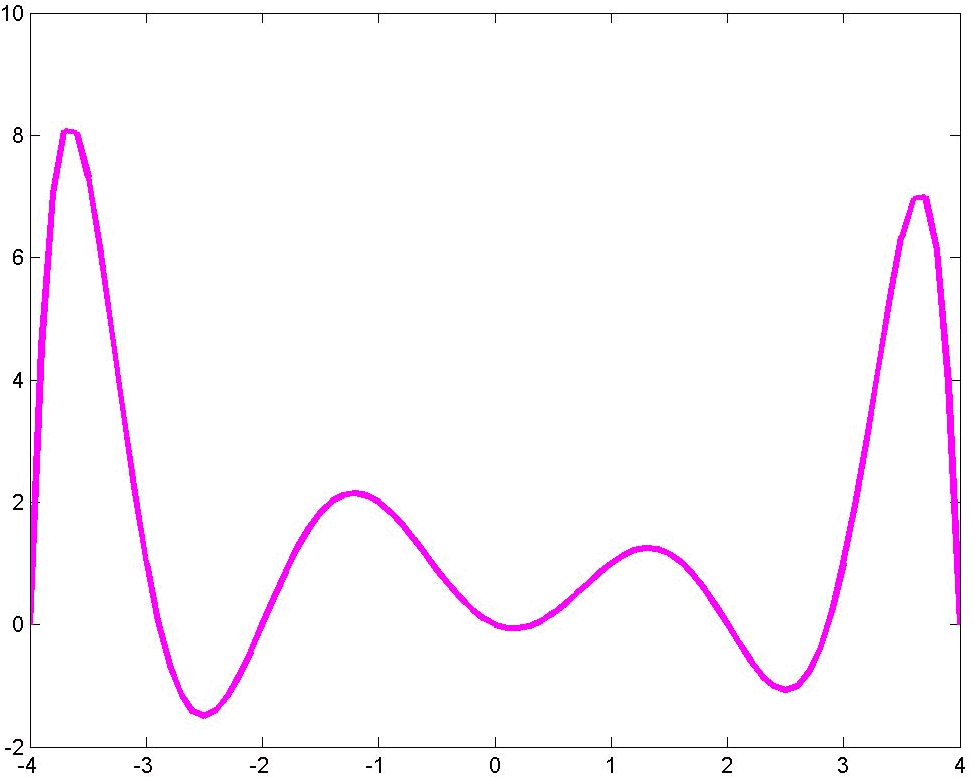 Local Control
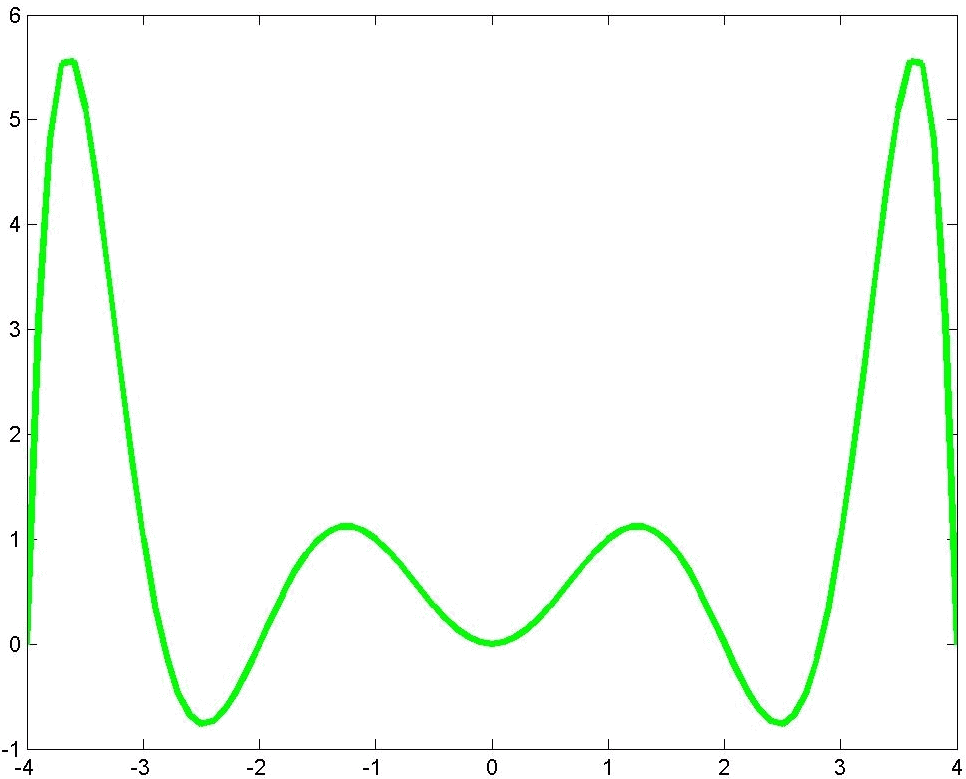 Variation Diminishing
Never crosses a straight line more than the polygon crosses it.
October 2, 2012
7
C2 continuity
C0 continuity
C1 continuity
Continuity
Not C2 continuity
G2 continuity
October 2, 2012
8
How do we Fit Curves?
The Lagrange interpolating polynomial is the polynomial 
of degree n-1 that passes through the n points, 
	(x1, y1), (x2, y2), …, (xn, yn), 
and is given by
Lagrange Interpolating Polynomial from mathworld
October 2, 2012
9
Example 1
October 2, 2012
10
Polynomial Fit
P(x) = -.5x(x-2)(x-3)(x-4)
October 2, 2012
11
Piecewise Fit
Pa(x) = 4.1249 x (x - 1.7273)
	0 ≤  x  ≤  1.5
Pb(x) = 5.4 x (x - 1.7273)
	1.5 ≤  x  ≤  1.7273
Pc(x) = 0
	1.7273 ≤  x  ≤  4
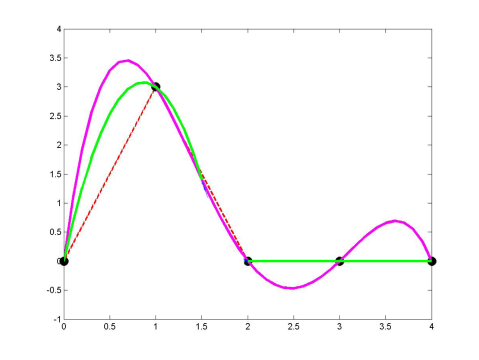 October 2, 2012
12
October 2, 2012
12
Spline Curves
October 2, 2012
13
Splines and Spline Ducks
Marine Drafting Weights 
http://www.frets.com/FRETSPages/Luthier/TipsTricks/DraftingWeights/draftweights.html
October 2, 2012
14
Drawing Spline Today (esc)
Draw some curves in PowerPoint.
Look at Perlin’s B-Spline Applet.
October 2, 2012
15
October 2, 2012
16
Dq
Dp
q
p
Hermite Cubics
P(t) = at3 + bt2 +ct +d

P(0) = p
P(1) = q
P'(0) = Dp
P'(1) = Dq
October 2, 2012
17
Hermite Coefficients
P(t) = at3 + bt2 +ct +d

P(0) = p
P(1) = q
P'(0) = Dp
P'(1) = Dq
For each coordinate, we have 4 linear equations in 4 unknowns
October 2, 2012
18
Boundary Constraint Matrix
October 2, 2012
19
Hermite Matrix
MH
GH
October 2, 2012
20
Hermite Blending Functions
October 2, 2012
21
Splines of Hermite Cubics
a C1 spline of Hermite curves
a G1 but not C1 spline of Hermite curves
The vectors shown are 1/3 the length of the tangent vectors.
October 2, 2012
22
P(0) = p3
P(1) = p4
P'(0) = ½(p4 - p2 )
P'(1) = ½(p5 - p3 )
Computing the Tangent VectorsCatmull-Rom Spline
p3
p5
p2
p4
p1
October 2, 2012
23
Cardinal Spline
The Catmull-Rom spline
P(0) = p3
P(1) = p4
P'(0) = ½(p4 - p2 )
P'(1) = ½(p5 - p3 )
is a special case of the Cardinal spline
P(0) = p3
P(1) = p4
P'(0) = (1 - t)(p4 - p2 )
P'(1) = (1 - t)(p5 - p3 )
0 ≤ t ≤ 1 is the tension.
October 2, 2012
24
Drawing Hermite Cubics
How many points should we draw?
Will the points be evenly distributed if we use a constant increment on t ?

We actually draw Bezier cubics.
October 2, 2012
25
General Bezier Curves
October 2, 2012
26
n = 0		 b0,0 (t) = 1
		B(t) = p0 b0,0 (t) = p0 		0 ≤ t ≤ 1
p0
n = 1		 b0,1 (t) = 1 - t     b1,1 (t) = t 
		B(t) = (1 - t) p0 + t p1 		0 ≤ t ≤ 1
p0
p1
Low Order Bezier Curves
n = 2	b0,2 (t) = (1 - t)2   b1,2 (t) = 2t (1 - t) 	 b2,2 (t) = t2  
	B(t) = (1 - t) 2 p0 + 2t (1 - t)p1 + t2 p2 	      0 ≤ t ≤ 1
p0
p2
p1
October 2, 2012
27
r
q
Bezier Arch
s
p
Bezier Curves
n = 3		b0,3 (t) = (1 - t)3   	b1,3 (t) = 3t (1 - t)2 	 
		b2,3 (t) = 3t2(1 - t) 	b2,3 (t) = t3 
	B(t) = (1 - t) 3 p + 3t (1 - t)2q + 3t2(1 - t)r + t3s 	0 ≤ t ≤ 1
October 2, 2012
28
Bezier Matrix
B(t) = (1 - t) 3 p + 3t (1 - t)2q + 3t2(1 - t)r + t3s 	0 ≤ t ≤ 1
B(t) = a t 3 + bt2 + ct + d 	0 ≤ t ≤ 1
GB
MB
October 2, 2012
29
Geometry Vector
October 2, 2012
30
Properties of Bezier Curves
October 2, 2012
31
Geometry of Bezier Arches
r
q
B(t)
s
p
Pick a t between 0 and 1 and go t of the way along each edge.
Join the endpoints and do it again.
October 2, 2012
32
Geometry of Bezier Arches
r
qr
qrs
q
rs
pqr
pqrs = B(1/2)
pq
s
p
We only use t = 1/2.
October 2, 2012
33
drawArch(P, Q, R, S){
	if (ArchSize(P, Q, R, S) <= .5 ) Dot(P);
	else{
		PQ = (P + Q)/2;
		QR = (Q + R)/2;
		RS = (R + S)/2;

		PQR = (PQ + QR)/2;
		QRS = (QR + RS)/2;

		PQRS = (PQR + QRS)/2

		drawArch(P, PQ, PQR, PQRS);
		drawArch(PQRS, QRS, RS, S);
	}
}
Putting it All Together
Bezier Arches
Catmull-Rom Splines
October 2, 2012
35